Misinformation in the College Classroom:How are Faculty and Librarians Teaching News Literacy Skills?
Niche Academy
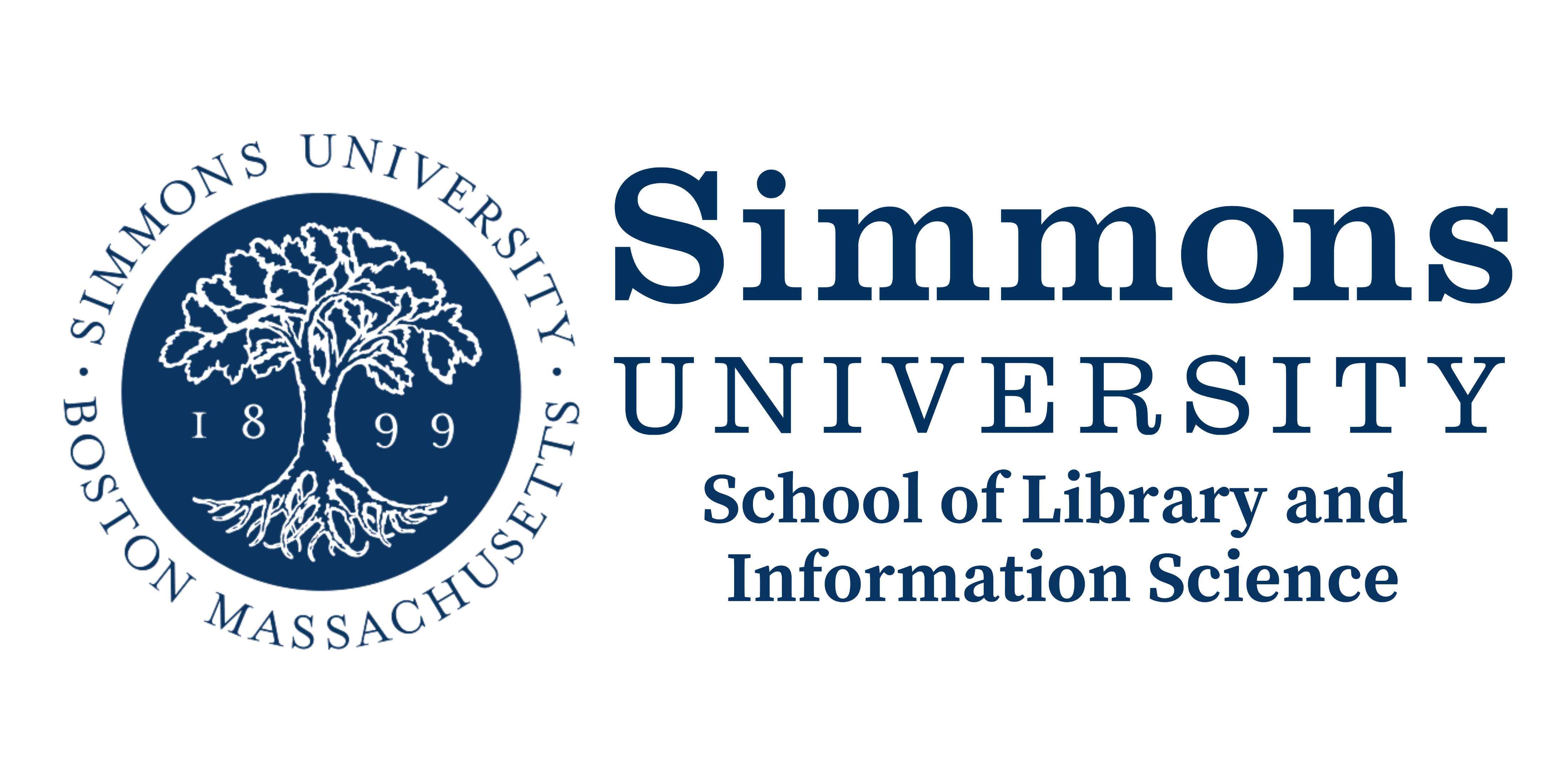 Laura Saunders
January 24, 2024
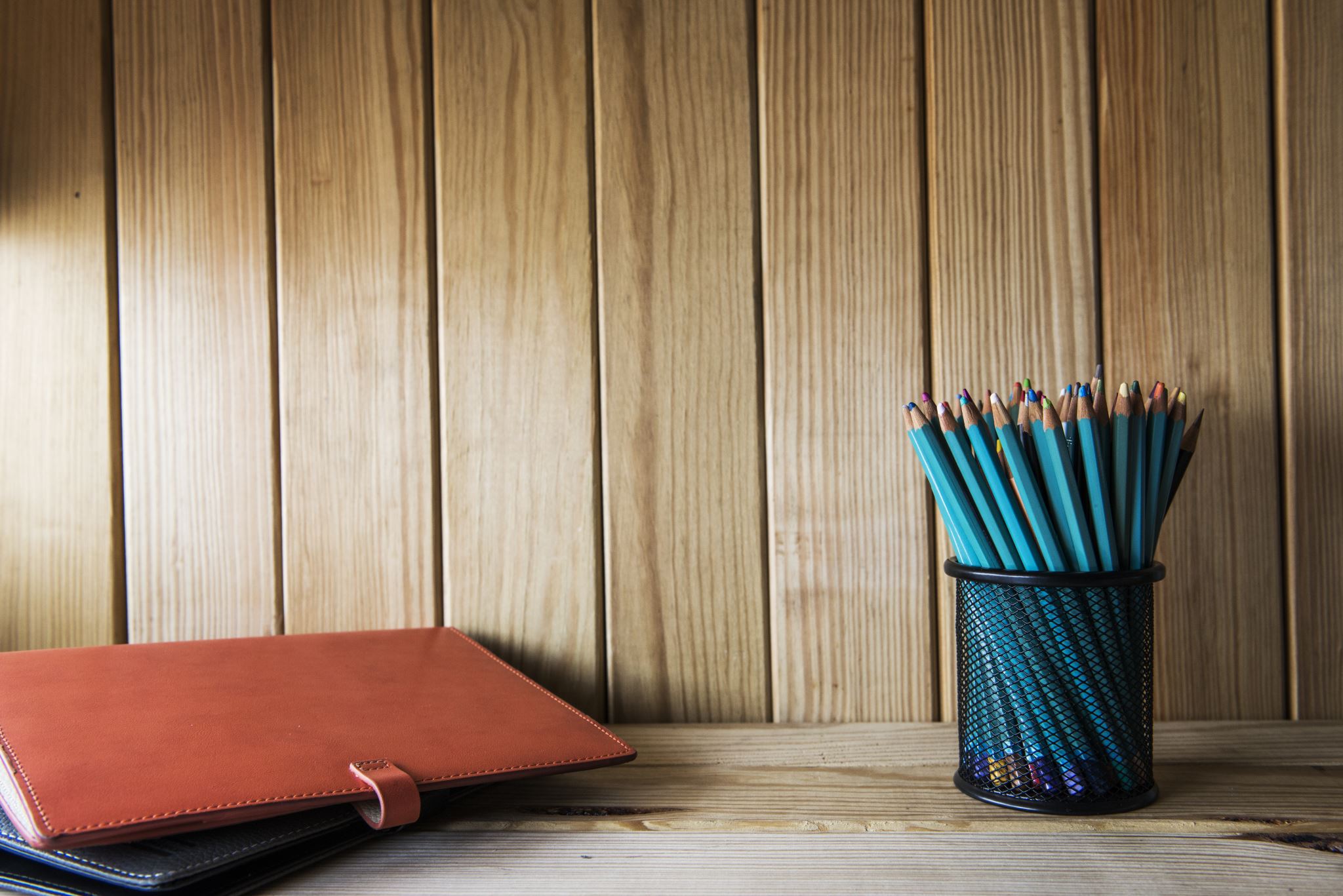 Agenda
Why information/news literacy?
Research on faculty and academic librarian perspectives
Discussion & Next steps
Why Information/News Literacy?
Can be effective 
What is effective
Critical thinking
Lateral reading
What is less effective
Checklists
Background
Motivations
Research questions
What are faculty perspectives on misinformation topics?
Are faculty addressing misinformation in their classes? If so, how and if  not, why not?
Are there disciplinary disciplines across faculty responses?
What are faculty perceptions of students’ news literacy proficiencies?
What are librarians’ perspectives on misinformation topics?
Are librarians addressing misinformation in their classes? If so, how and if  not, why not?
What are faculty perceptions of students’ news literacy proficiencies?
Do librarian and faculty responses differ?
Methods
Samples
Faculty random sample
Librarians CFP on listservs
Parallel surveys
Perspectives on misinformation
Teaching
Student proficiencies
Definitions
Misinformation: Inaccurate information shared by accident
Disinformation: Inaccurate information shared on purpose to mislead/deceive
News literacy: “critical-thinking skills for analyzing and judging the reliability of news and information, differentiating among facts, opinions and assertions in the media we consume, create and distribute.”—schooljournalism.org
Results
And Comparisons
Demographics
Faculty:
688 surveys
12.5% response rate
Range of disciplines, years in practice, and job titles
Librarians:
189 responses
98% have an MLS
70% work in public universities; 30% private
Range of years in the field
48% spend between one-quarter and one-half of their time doing instruction
80% liaise to one or more academic departments
Faculty Respondents by Discipline
Concerned about the spread of mis/disinformation on social media
94% of faculty agree
96% of librarians agree
Concerned about the spread of mis/disinformation in news media
93% of faculty agree
94% of librarians agree
Spread of misinformation is a threat to democracy
85% of faculty agree
90% of librarians agree
Spread of mis/disinformation on social media should be regulated
49% of faculty agree
67% of librarians agree
Statistically significant difference (p= .004226)
General Concerns
46% concerned about mis/disinformation in their field or discipline
73% of faculty in health sciences concerned
60% of faculty in natural sciences concerned
100% of faculty in communications and journalism not concerned
43% of faculty in math/CS/tech not concerned
38% of faculty in business not concerned
No statistically significant differences
72% of librarians are concerned about the spread of mis/disinformation in the field of librarianship
Statistically significant difference between librarians and faculty (p= .000103)
Discipline/Field Concerns
Faculty concerns about spread of mis/dis in the field
Instruction in news literacy competencies is important in combatting mis/disinformation
89% of faculty agree
92% of librarians agree
Instructors in higher education have a responsibility to teach news literacy skills
75% of faculty agree
92% of librarians agree
Statistically significant difference (p= .000076)
Perspectives on Solutions I
Human-driven fact-checking sources are important in combatting mis/disinformation
66% of faculty agree
85% of librarians agree
Statistically significant difference (p= .000632)
Artificial intelligence solutions such as better algorithms are important for combatting mis/disinformation
39% of faculty agree
51% of librarians agree
Perspectives on Solutions II
Addressing Mis/disinformation in the Classroom
Faculty & Librarians
Teaching about Mis/disinformation
67% of faculty address issues of mis/disinformation in one or more courses
No statistically significant differences across disciplines
16 respondents skipped this question; some disciplines were not represented
79% of librarians address issues of mis/disinformation in their instruction
Methods for Teaching Mis/Dis (Faculty)
Addressing mis/disinformation includes:
Requiring students to cite trustworthy sources (28%)
Requiring students to argue positions using trustworthy sources (20%)
Incorporating  news literacy instruction (19%)
Assignments requiring students to identify mis/disinformation (9%)
Only 10% assess students’ abilities to identify mis/disinformation
79% have not worked with a librarian to address mis/disinformation
33% have not addressed mis/disinformation in their courses
Reasons vary:
Concept is not relevant to the field/discipline (48%)
Statistically significant differences across fields (p=0.03)
100% of respondents in health sciences, math/computer science/technology and literature indicated that mis/disinformation is not relevant to their field
The concept should be addressed elsewhere in the curriculum (23%)
I do not have time to address this content (15%)
Not Teaching Mis/Disinformation: Faculty
22% do not address mis/disinformation in their instruction.
Reasons for not doing so vary:
38% report the faculty have not requested content related to mis/disinformation
30% do not have time to address this content
12.5% say this content should be addressed elsewhere in the curriculum
10% say it is not relevant to their liaison department
Not Teaching Mis/disinformation: Librarians
Student News Literacy Proficiencies
Faculty & Librarian Perspectives
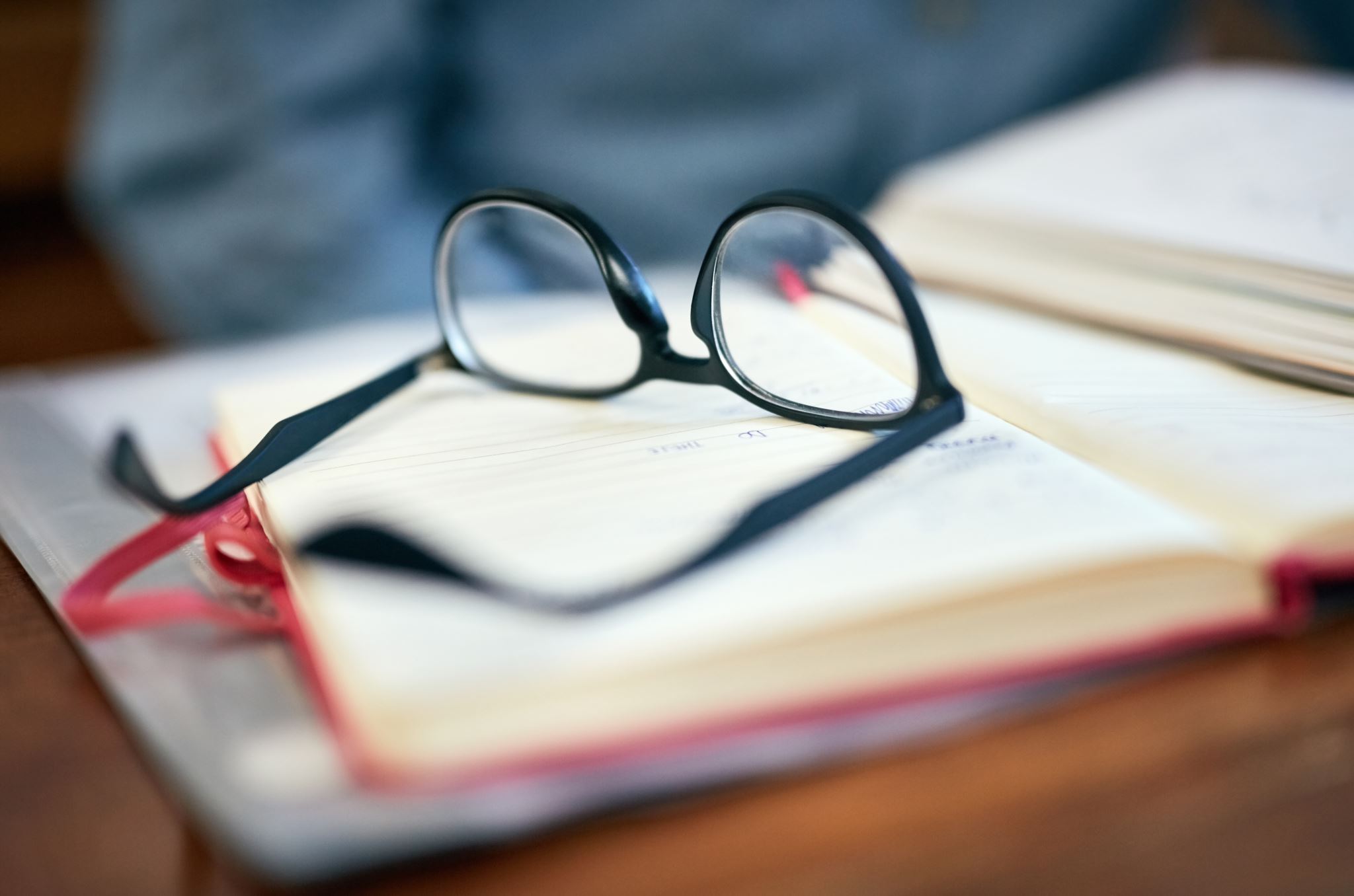 Student Proficiencies
Responses clustered around the middle of the scale
Students rated most proficient in:
Evaluating information for relevance 
33%  of faculty rate students very proficient/proficient
26% of librarians rate students very proficient/proficient
Student Proficiencies Cont’d
Students rated least proficient in
Identifying mis/disinformation in scholarly sources 
63% faculty/ 68% librarians rate students as  weak/not at all proficient
Evaluating research methods 
48% of faculty/ 51% of librarians rated students as weak/not at all proficient
Evaluating information sources for bias 
43% of faculty/ 35% of librarians rated students as weak/not at all proficient
Faculty and Librarian Comparisons
Agreeing that instruction in news literacy is important to combatting mis/disinformation
Likelihood of addressing mis/disinformation in the classroom
No Statistically Significant Differences
Faculty more likely to report mis/disinformation is not relevant to their discipline (p= < .00001)
Faculty more likely to say mis/disinformation instruction should happen elsewhere in the curriculum (p= .048661)
Librarians more likely to say they do not have time to address mis/disinformation (p= < .00001)
Librarians more likely to rate students as weak in news literacy skills:
Identifying misinformation in popular sources
Identifying misinformation in scholarly sources
Evaluating the logic of arguments presented in a paper
Selecting appropriate information to support an argument
Not Teaching Mis/disinformation
Discussion & Take-Aways
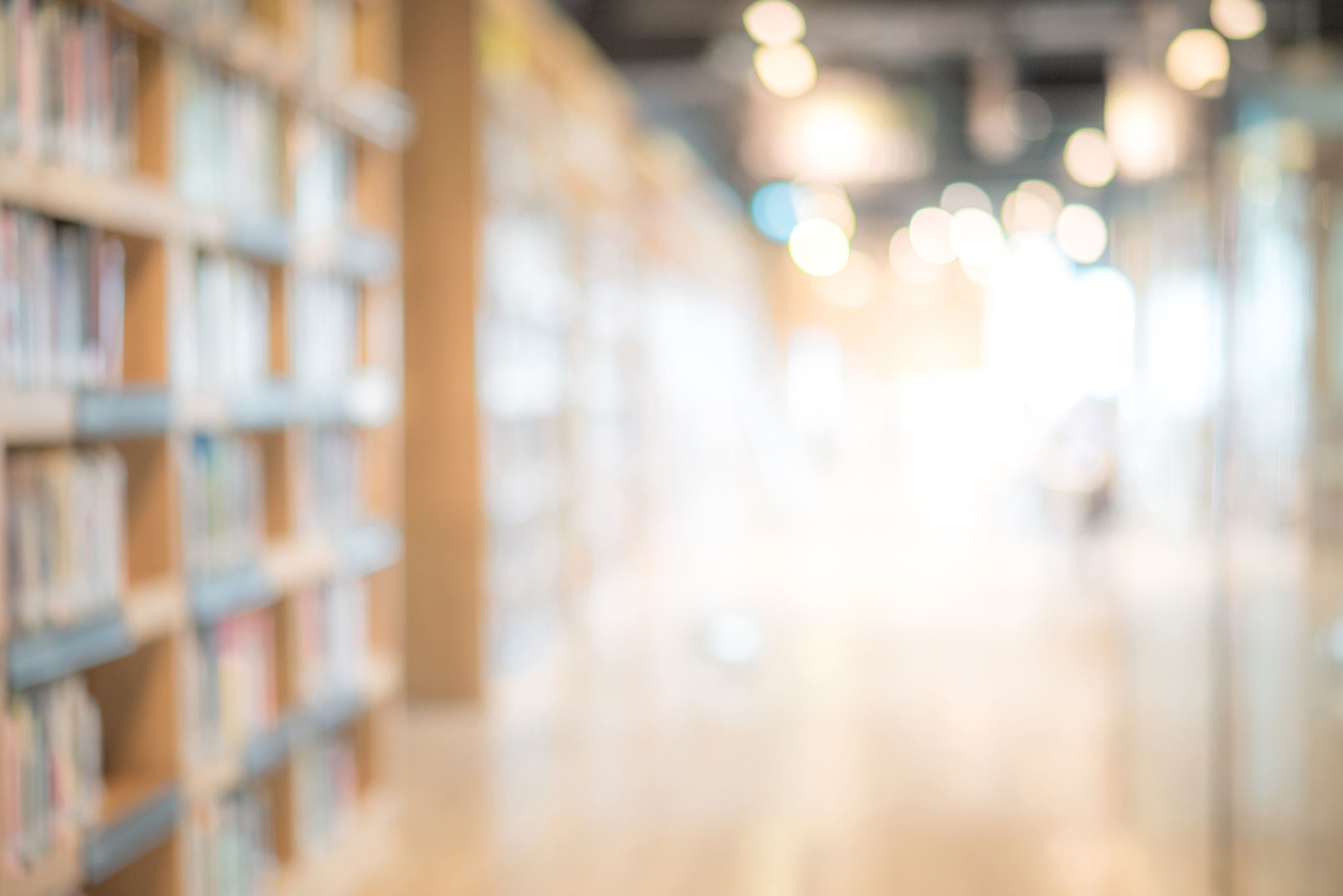 Misinformation &News Literacy are Important Topics…
Both faculty and librarians are concerned about students’ news literacy skills
Both agree that instruction in news literacy is important
Instruction is taking place in about 2/3 to ¾ of classrooms
Some faculty do not believe misinformation is relevant to their discipline
Some faculty and librarians believe news literacy should be addressed “elsewhere”
…But Not Always Relevant?
Librarians are teaching about misinformation, including:
Direct instruction in news literacy skills
Activities requiring students to evaluate information and/or identify mis/disinformation
Far fewer, but some require assignments, and some assess students in news literacy skills
Librarians report collaborating with faculty, including:
Creating research guides and tutorials
Tailoring instruction sessions
Designing activities and assignments
Role of Librarians: Actual
Few faculty are collaborating with librarians on news literacy instruction, but many recognize librarian expertise
Potential for more collaboration through:
Increased awareness by librarians of faculty concerns and perspectives
Increased awareness by faculty of librarian expertise
Train the trainer model
Role of Librarians: Potential
Further Research & Exploration
What exactly is being taught?
Attention to biases?
Problems with peer review?
Alternative perspectives?
Checklists or fact-checking (SIFT, etc.)?
How confident are faculty in teaching mis/disinformation?
How confident are librarians?